Мониторинг использования интерактивного оборудования в образовательном процессе на основании введения индикатора «Активное компьютерное время» в СОШ №62
Зам. директора 
по информатизации 
Жазбекова А.Т.
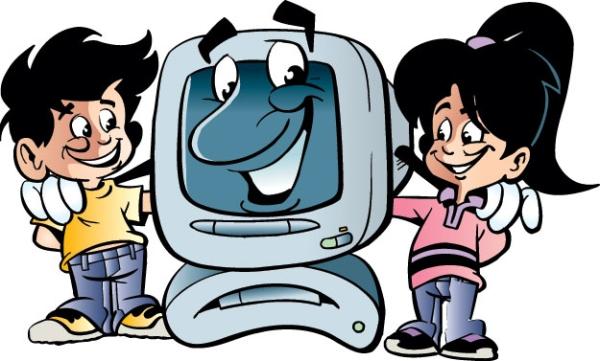 Анкета для учителей по использованию ИКТ на уроках
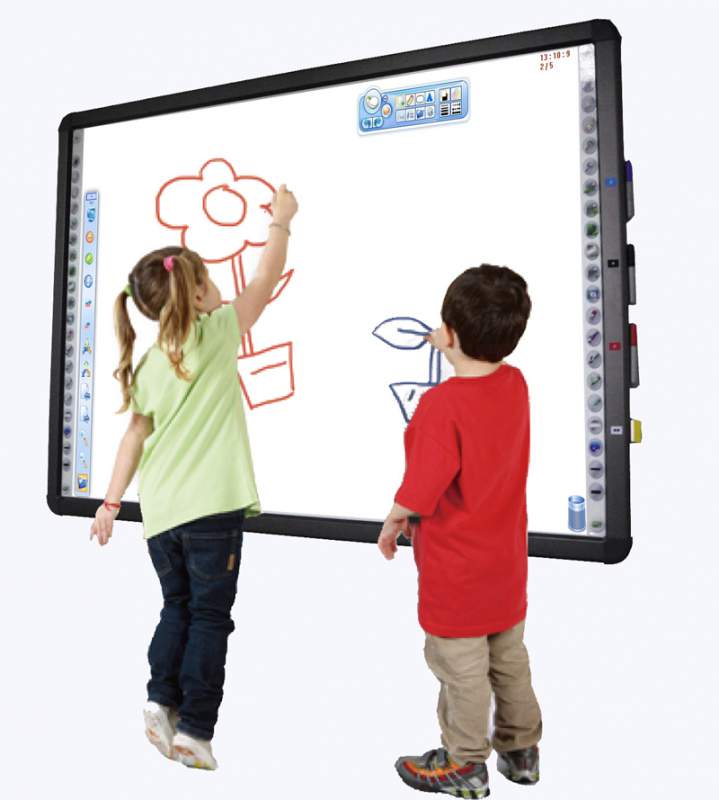 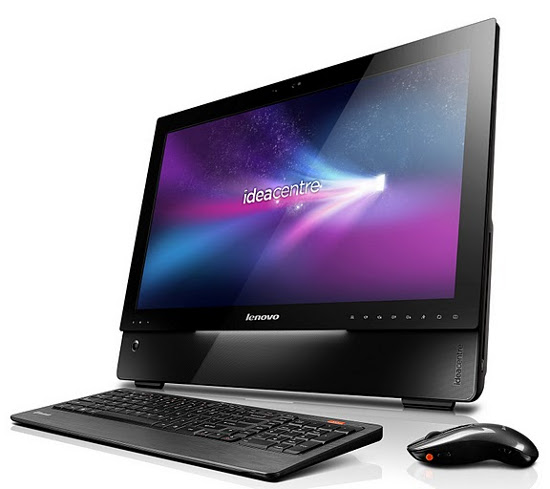 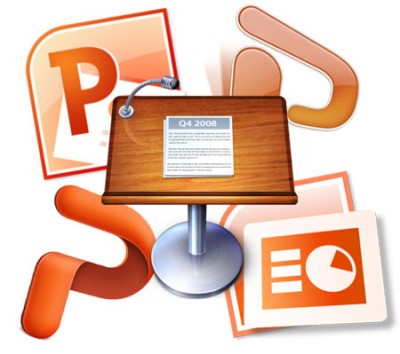 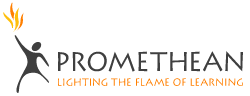 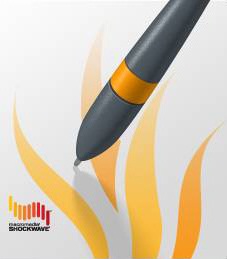 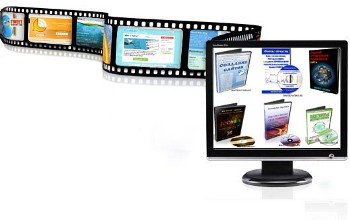 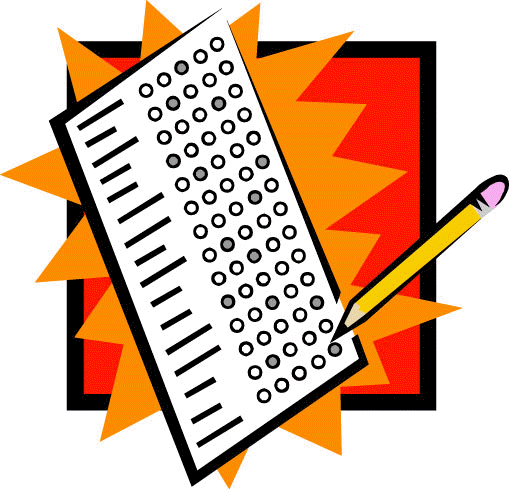 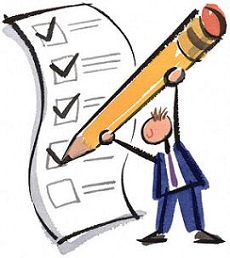 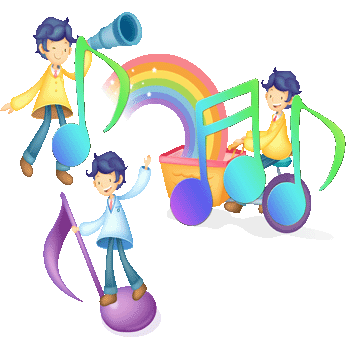 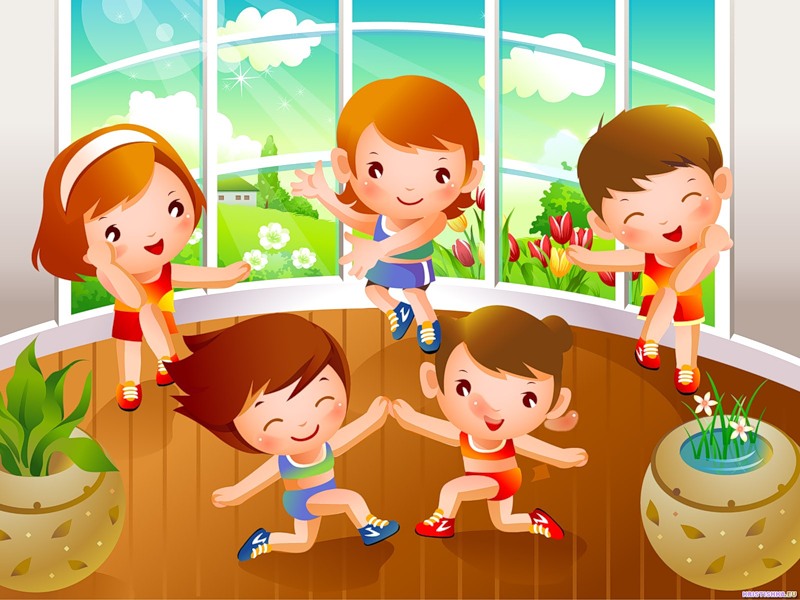 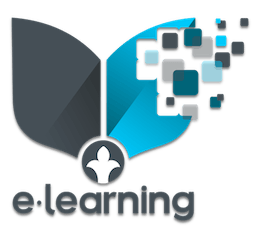 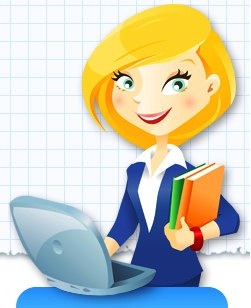 Компьютерная осведомленность – владение элементарными навыками работы на компьютере.
ИКТ-грамотность, характеризующаяся направленностью на поиск, знакомство с новыми видами использования средств ИКТ.
ИКТ-компетентность, характеризующаяся активным внедрением педагогических образцов использования средств ИКТ в образовательном процессе.
Информационная культура, для которой характерна направленность на собственные разработки образовательных инноваций в области использования ИКТ.
Градация уровней готовности педагогов и спектр использования средств ИКТ, характерный для каждого уровня, может рассматриваться, как основа для определения направления методического сопровождения учителей в области ИКТ.
В ходе сопровождения информационного отдела школы учителям непосредственно на рабочем месте в конкретной учебной ситуации оказывается помощь в планировании, организации и анализе своей педагогической деятельности по использованию средств ИКТ в образовательном процессе.
В итоге учитель имеет возможность:
 объективно оценить уровень своей готовности к использованию средств ИКТ;
выбрать наиболее подходящий для себя путь повышения квалификации на основе самообразования;
научиться видеть те педагогические проблемы, которые решаются более эффективно с помощью использования средств ИКТ;
анализировать и аккумулировать в своем опыте лучшие образцы педагогической практики;
комбинировать элементы теории и практики, умело интегрировать современные информационные и педагогические технологии с целью достижения новых образовательных результатов у учащихся.
Выводы: На уроках и внеклассных мероприятиях учителями школы применяется компьютерное оборудование. Проводятся онлайн уроки, заседания МО, методсоветы и педсоветы с применением интерактивной доски. При использовании информационно-коммуникативных технологий на уроках развивается познавательный интерес к предмету, который способствует  активизации учебной деятельности обучающихся, повышению качества знаний, продолжению образования и самообразования.
Рекомендации: Учителям школы включать в поурочное планирование элементы информационно-коммуникативных технологий на каждом уроке, повышать уровень готовности к использованию ИКТ. Сотрудникам информационного отдела вести сопровождение учителей в области ИКТ.
СПАСИБО ЗА ВНИМАНИЕ!